Time . . . .
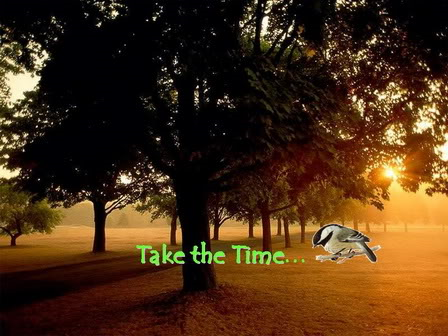 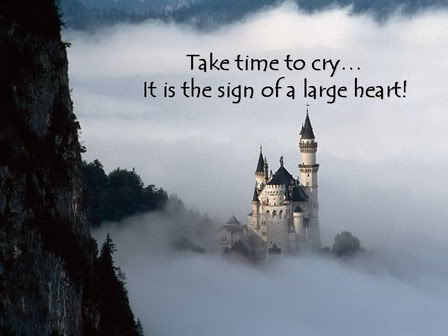 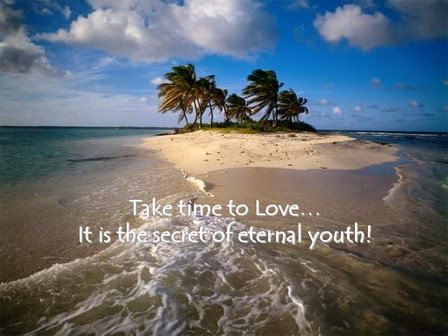 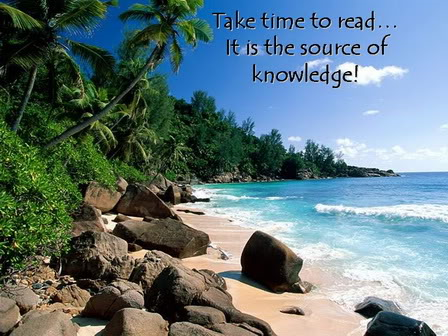 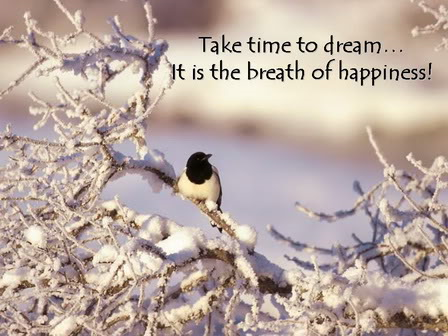 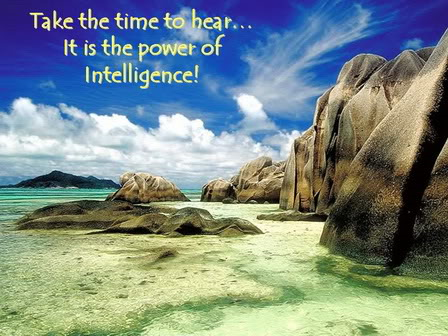 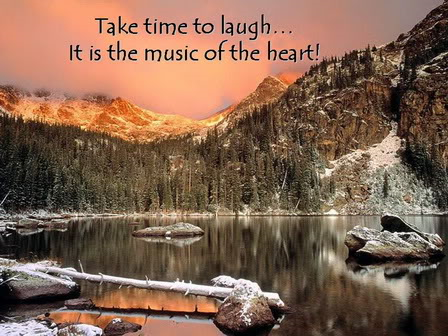 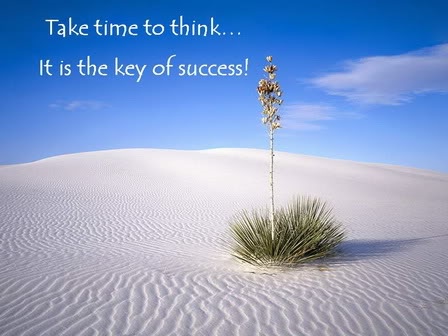 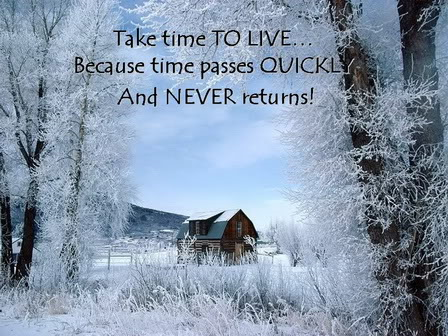 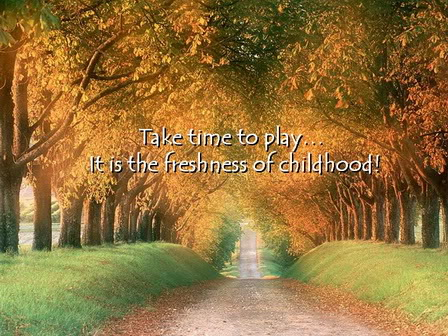 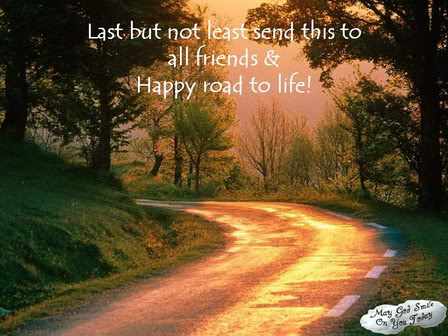